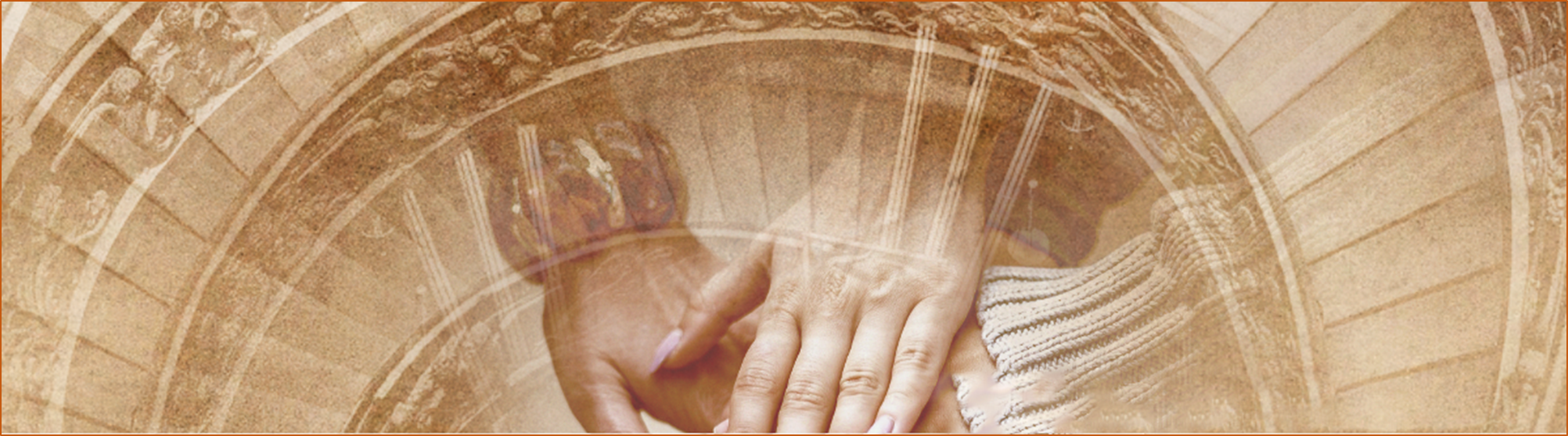 A pedagógiai szakszolgálati ellátórendszer működése, fejlesztési lehetőségei – egy kutatás tükrébenPedagógiai Szakszolgálatok Hete 2025Mile Anikó – Kállai Gabriella – Kiss László – Papp Gabriella
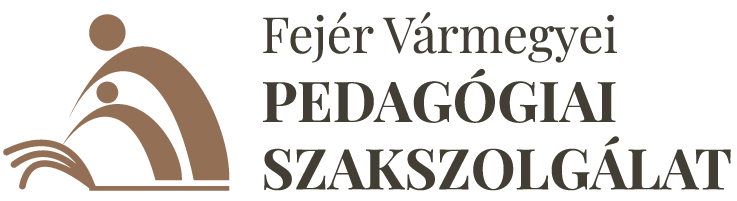 2025. Április 11.
A kutatásról
Minősített kutatótanári program (MTA, MRK, NPK)
  2024 - 2028
  Együttműködő partnerek a kutatási terv készítésekor:
Székesfehérvári Tankerületi Központ
ELTE Bárczi Gusztáv Gyógypedagógiai Kar
  Klebelsberg Központ – kutatási engedély
  Kutatócsoport: 
Dr. habil. Papp Gabriella főiskolai tanár, dékán
Dr. Kállai Gabriella egyetemi adjunktus
Dr. Kiss László egyetemi oktató, pedagógiai szakszolgálati és gyógypedagógiai referens
Dr. Mile Anikó kutatótanár
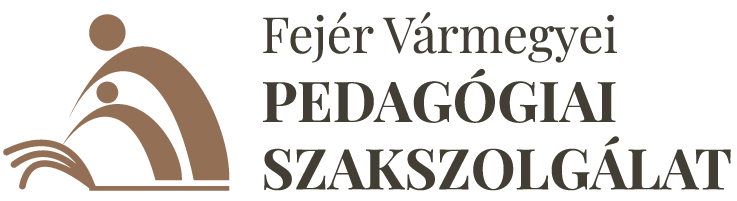 Előzmények
2013 – a pedagógiai szakszolgálati ellátórendszer gyökeres átalakítása
 Szakpolitikai célok:
állami szerepvállalás
az ellátórendszer hatékonyabbá tétele
az egyenlő hozzáférés feltételeinek megteremtése
területi egyenlőtlenségek kiküszöbölése
a szakszolgálati munka minőségi megújulása
egységes szakmai minőség biztosítása
2013 – helyzetfeltáró kutatás (Educatio)
Szakpolitikai célok megvalósulása
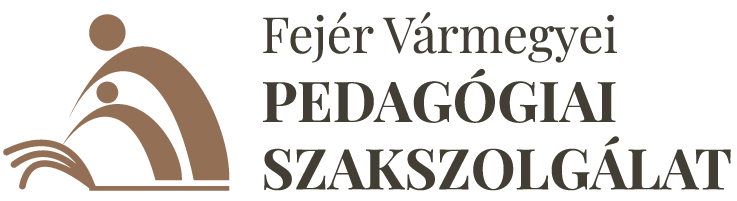 Kutatási kérdések – „kezdőkészlet”
Hatékonyabbnak minősíthető-e a jelenlegi ellátórendszer a 2013. évi átalakítást megelőző feladatellátáshoz képest? Milyen szervezeti, szakmai jellemzők mentén mutatható ki a hatékonyság?
Hogyan biztosítja a szakszolgálati rendszer az ellátáshoz való egyenlő hozzáférés feltételeit?
Kimutathatók-e országos/vármegyei/járási szinten jelentős területi egyenlőtlenségek az ellátásban? Ha igen, mi áll ezek kialakulásának hátterében?
Milyen szinten állnak rendelkezésre a minőségi szakszolgálati munkához szükséges feltételek?
Hogyan biztosítható országos/vármegyei/járási szinten pedagógiai szakszolgálati ellátás egységes szakmai minősége?
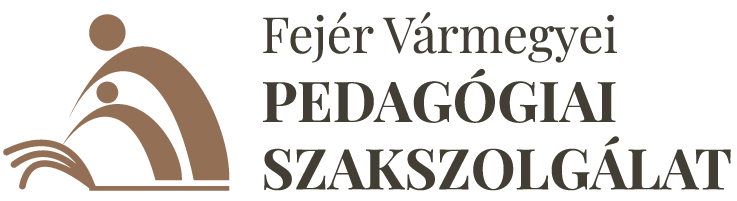 Témakörök
Szakmai tevékenységek, partnerség, hálózatosodás
Folyamatszabályozás
Infrastruktúra
Humánerőforrás
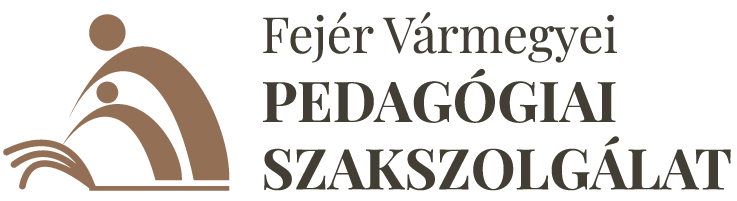 Kutatási módszerek és eszközök
kvantitatív és kvalitatív metodika
írásbeli kikérdezés (nyílt és zárt kérdéseket tartalmazó online kérdőív),
fókuszcsoportos és egyéni interjú
dokumentumelemzés (jogszabályok, protokollok, intézményi dokumentumok, intézményi honlapok)
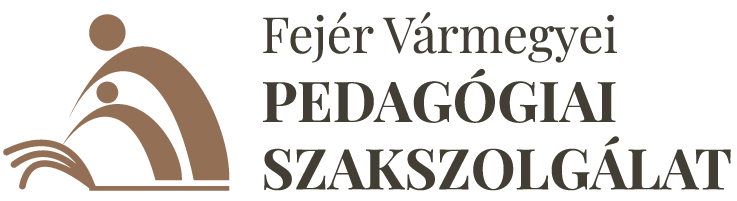 Minta
Szakszolgálati főigazgatók
Járási tagintézmények igazgatói
Vármegyei szakmai munkaközösségek vezetői
Szakszolgálati pedagógusok és nem pedagógus munkakörben dolgozók
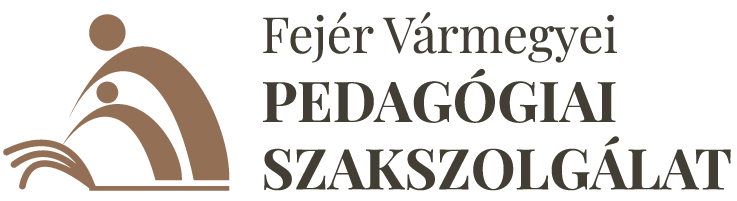 Tevékenységek 2024 - 2025
kérdőíves kikérdezés (szakmai tevékenységek, partnerség, hálózatosodás, jó gyakorlatok)
főigazgatók (N=20)
tagintézmények (szakmai bevezető) (N=223)
tagintézmények (innovációk, jó gyakorlatok) (N=212)
nemzetközi kitekintés (pedagógiai szakszolgálati jellegű tevékenységek Európában)
jogszabályelemzés (folyamatban)
belső szabályozó dokumentumok elemzése (folyamatban)
fókuszcsoportos interjú (9 alkalom) (szervezés alatt)
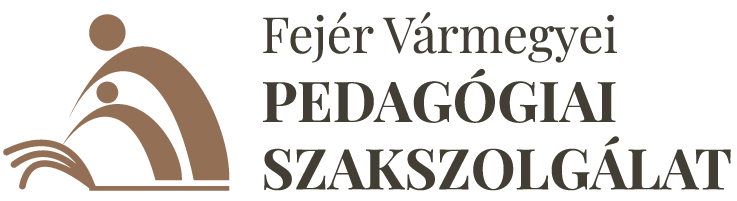 Főigazgatói kérdőív
Adatfelvétel ideje: 2024. október-november
Kitöltők száma: 20 fő 
Témák: 
SWOT analízis
Hatékonyság
Területi különbségek
Egyenlő hozzáférés
Egységes szakmai minőség
Kutatásra érdemes
Kérdéstípusok: nyitott és zárt kérdések, Likert-skálák
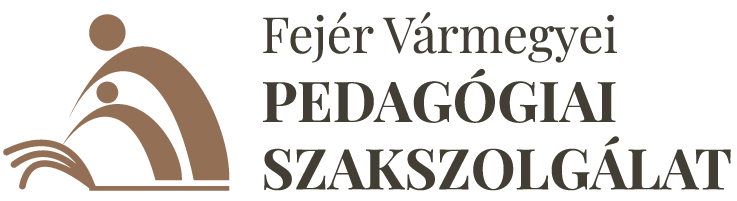 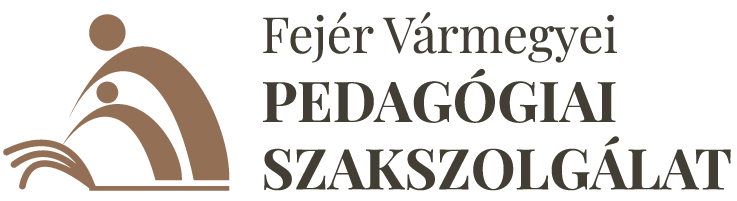 SWOT analízis
Erősségek: belső tényezők: pozitív dolgok, amik jól működnek, és lehet rá befolyás, hogy még jobban működjenek.
Gyengeségek: belső tényezők: olyan dolgok, amik nem jól működnek, de lehet rá befolyás, hogy jobb legyen.
Lehetőségek: külső tényezők: olyan adottságok, amelyeket nem tudunk befolyásolni, de kedvezőek, és rájuk építve kihasználhatjuk az erősségeinket.
Veszélyek: külső tényezők: olyan korlátok, negatív tényezők, amelyeket nem tudunk befolyásolni, és csökkentik a siker esélyeit, kockázatot is jelentenek.
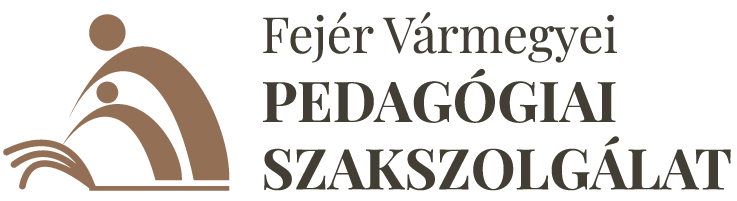 SWOT analízis - 2013
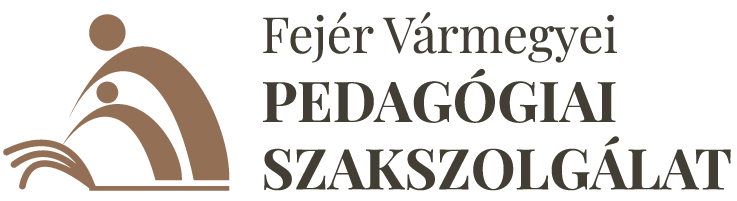 SWOT analízis - 2024
A szervezetre (vármegyei pedagógiai szakszolgálat) legjellemzőbb, maximum 3 erősség, gyengeség, lehetőség és veszély megnevezése
Esetenként egy állításban két jellemző
Az erősségek és lehetőségek, valamint a gyengeségek és veszélyek elkülönítésének nehézségei
Listakészítés, kategorizálás
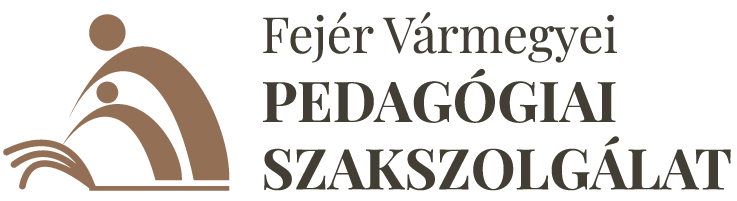 Erősségek
komplex, sokoldalú, erős tudásbázis
magas szakmai színvonal
szakmai igényesség
sokszínű szolgáltatási paletta
képzésre, tanulásra, fejlődésre motivált szakemberek
innovatív attitűd
változásokra való gyors reagálás képessége
jó hangulat
alacsony fluktuáció
elhivatottság
személyes elköteleződés és lojalitás
jól működő belső szervezeti egységek
rugalmas munkaszervezés
erőforrások rugalmas átcsoportosítása
hatékony információáramlás
belső tudásmegosztás
fiatal kollégák mentorolása
elkötelezett szakmai közösség
kiterjedt és jól működő kapcsolati háló
nyitott kommunikáció
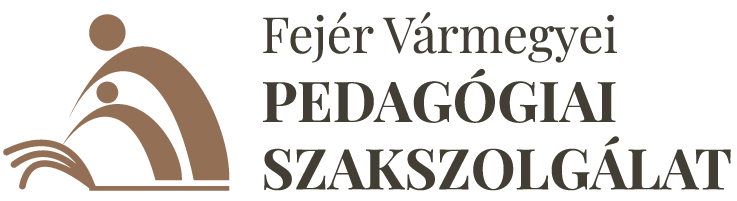 Gyengeségek
egyes tagintézményeken belül szervezeti problémák
feladatmegosztás vezetői szinteken
egyéni érdekek, szervezeti célok egyensúlyának eltolódása
adminisztrációs feladatok pontatlan elvégzése
fluktuáció
mentálhigiéné, kiégés elleni védelem hiánya
vármegyei munkaközösségek szakmai munkájában jelentkező alulmotiváltság
nem megfelelő PR-stratégia
jogszabályban meghatározott határidők betartásának nehézsége
várólisták
társintézményekkel (egészségügyi, szociális szféra) vármegyei szintű, egységes együttműködési keretek és írásbeli megállapodások hiánya
szakmai műhelymunka a pedagógiai szakszolgálat feladatait ellátó tevékenységi körök között minimális
kevés lehetőség a személyes megbeszélésekre a vezetők és munkatársak között (elsősorban időhiány miatt)
nem aktuális intézményi folyamatszabályozások
belső szakterületi protokollok kidolgozottsága
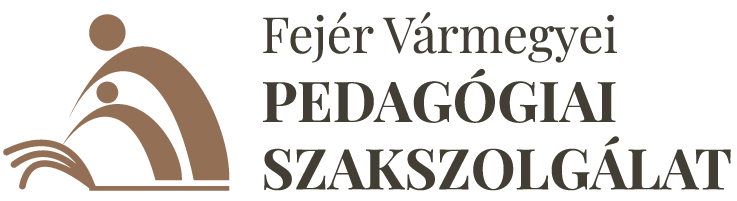 Lehetőségek
pályakezdő szakemberek érdeklődése Intézményünk iránt
képzőintézményekkel való együttműködés, belső tudásmegosztás
magas fejlődési potenciál
továbbképzések
pályázati lehetőségek
stabil fenntartói támogatás
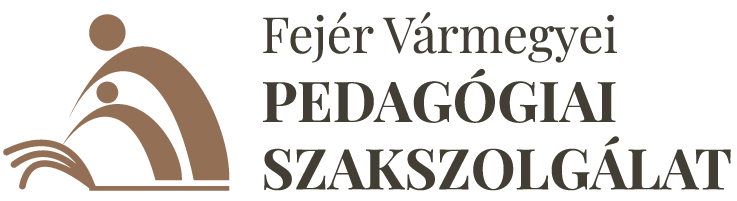 internet alapú dokumentáció
internet alapú vizsgálóeszközök és kiértékelés
 mesterséges intelligencia
Veszélyek
nem pontosan az intézményre optimalizált jogszabályi környezet
erősen bürokratizált működés
szakfeladatokban a jogszabályi előírásoknak megfelelő óraszámok biztosításának nehézsége
nagy távolságok a feladatellátási helyek között
nagy ellátási terület - gyenge tömegközlekedési hálózati ellátottság (járáson belül az ellátási területen belül a tömegközlekedés megyeszékhely központú)
az ellátási területhez és esetszámhoz viszonyítva alacsony szakemberlétszám
pályakezdő szakemberek nagy aránya (tapasztalatlanság, szakmai rutintalanság)
elöregedő korfa
szakembereink túlterheltsége
szakterületek és szakemberek egyenetlen terhelése
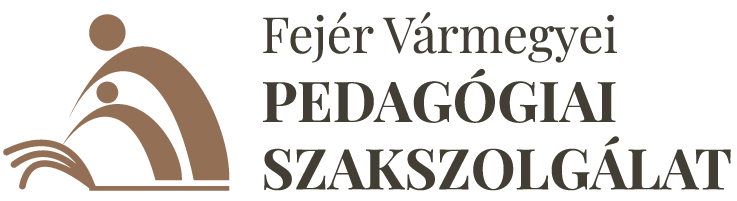 infrastrukturális hiányosságok
Kutatásra érdemes
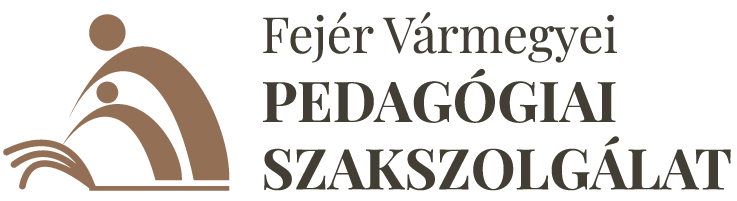 Irodalom
Bacsa Judit, Balog Emília, Debreczeni-Beretzk László, Gurdonné Kovács H., Gyöngyösi J., Hegedűs I., Karasz H. & Vámos B. (2015). Jó gyakorlatok a pedagógiai szakszolgálati ellátásban. Educatio Társadalmi Szolgáltató Nonprofit Kft., Budapest. 
Bacsó Ágnes, Hodossy Attila, Mile Anikó, Papp Gabriella, Perlusz Andrea és Torda Ágnes (2013): Helyzetelemzés készítése a pedagógiai szakszolgálati intézményrendszer működése, működési feltételeinek feltárására, továbbá javaslatok megfogalmazása a pedagógiai szakszolgálati ellátórendszer optimális működési gyakorlatának kialakításához. Educatio Társadalmi Szolgáltató Nonprofit Kft., Budapest. 
Csepregi András (2018): Pedagógiai szakszolgálati rendszer. In: Vekerdy-Nagy Zsuzsanna (szerk.): A gyermekrehabilitáció sajátosságai. Medicina Kiadó, Budapest. 529-535. 
Mosányi Emőke (2017): Pedagógiai szakszolgálatok: régi hagyományok megújuló köntösben. In: Gebauer Ferenc (szerk.): Változások-választások. 50 éves a Fővárosi Pályaválasztási Tanácsadó. Fővárosi Pedagógiai Szakszolgálat Továbbtanulási és Pályaválasztási Tanácsadó Tagintézménye, Budapest. 59-62.
Mile Anikó (2019): Tanulásdiagnosztika és tanulássegítés - támogató rendszerek. In: Mesterházi Zsuzsa és Szekeres Ágota (szerk.): A nehezen tanuló gyermekek iskolai nevelése. Egyetemi tankönyv a Gyógypedagógia szak Tanulásban akadályozottak pedagógiája szakirány számára. ELTE Bárczi Gusztáv Gyógypedagógiai Kar, Budapest. 194-203.
Mile Anikó és Kiss László (2021): Pedagogical Assistance Service System in Hungary. Humán Innovációs Szemle, 12. 1. sz. 66-77.
Mile Anikó és Kiss László (2022): Kihívások és megfelelések a pedagógiai szakszolgálati ellátórendszerben. Gyógypedagógiai Szemle, 50. 1. sz. 35-50. https://doi.org/10.52092/gyosze.2022.1.3
Törzsök Károlyné (2006): Szakszolgálatok és szakmai szolgáltatások a többcélú kistérségi társulásokban. Új Pedagógiai Szemle, 56. 5. sz. 46-52.
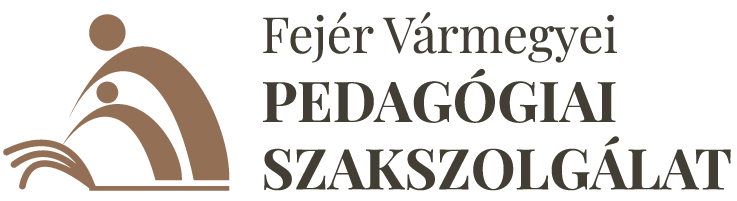 Köszönjük a megtisztelő figyelmet!